Welkom​Ouderavond M4​
Dinsdag 24 september 2024​
Inloop 19.15u​
Aanvang 19.30u​
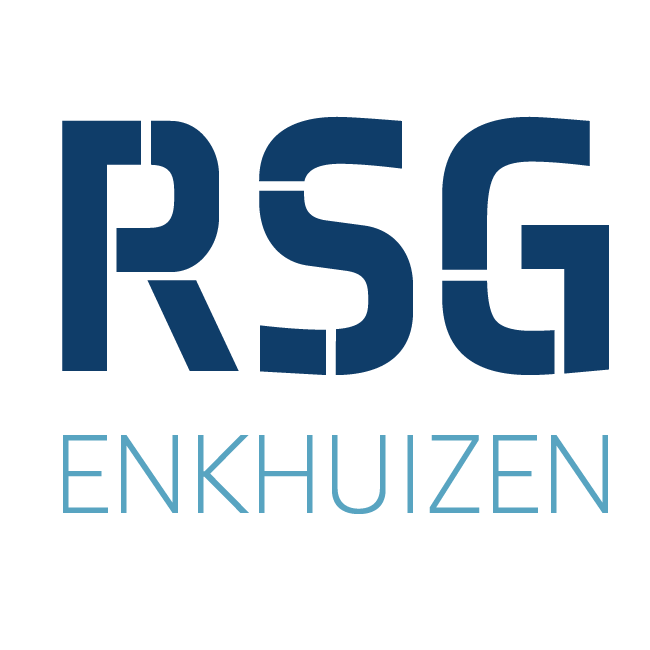 Decanaat​
​
• Oriënteren mbo-scholen​ - open dagen (volgende sheet)
• Leerlingbezoekdag 		21 + 22 november​
• Qompas ​
• LOB-avond overstappers havo-4 	10 februari​ 2025
• Overstap havo -> profiel- en pakketkeuze havo-4 ​
• SVOL 				14 maart (als de leerling nog geen keuze heeft gemaakt)​
• Overstap mbo -> vervolgopleidingen (verplichte inschrijving voor 31 maart) ​
• Sommige opleidingen eind december / begin januari​ (o.a. sport / defensie / creatieve  
   opleidingen, zoals HMC, Mediacollege)
• Gesprekken over vervolgopleiding: mentor -> decaan
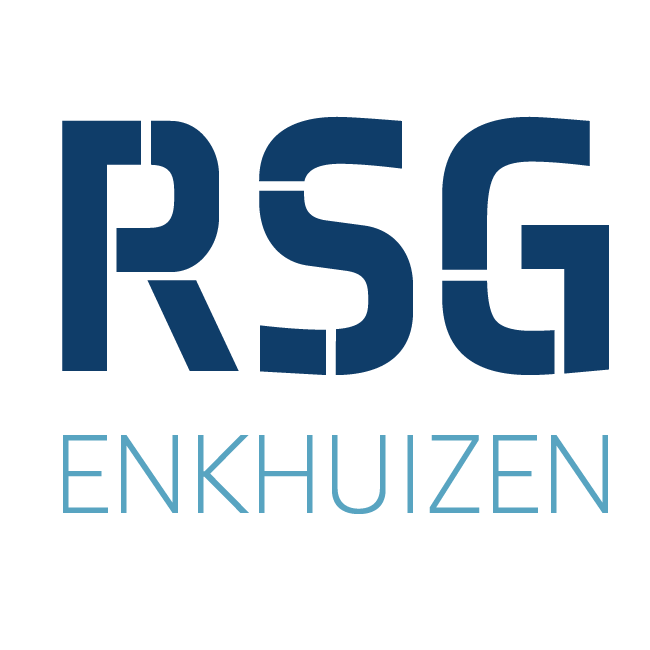 Kalender open dagen mbo-scholen

Talland College 
Woensdag 4 december	16:00 uur - 20:00 uur
Donderdag 13 februari	16:00 uur - 20:00 uur

 
Vonk NH  
Dinsdag 26 november 	16:00 uur - 20:00 uur
Dinsdag 11 februari	16:00 uur - 20:00 uur
 
Informatiemarkt				
Vrijdag 28 maart 	16:00 uur – 18:00 uur

 
Mediacollege Amsterdam
Woensdag 13 november  	  tijdstip nog onbekend
Woensdag 12 februari	  tijdstip nog onbekend
Donderdag 10 april	  tijdstip nog onbekend
 

Nova College				
Maandag 2 december	18:00 uur – 21:00 uur
Woensdag 5 februari	18:00 uur – 21:00 uur
Dinsdag 25 maart	18:00 uur – 21:00 uur
Hout & Meubileringscollege
Zaterdag 9 november	10:00 uur – 14:00 uur
Vrijdag 24 januari	17:00 uur – 21:00 uur
Zaterdag 25 januari	10:00 uur – 14:00 uur
Zaterdag 22 maart	10:00 uur – 14:00 uur
 

Roc van Amsterdam
Donderdag 17 oktober	16:00 uur – 20:00 uur
Dinsdag 26 november	16:00 uur – 20:00 uur
Zaterdag 25 januari	10:00 uur – 14:00 uur
 
Amsterdam, Hoofddorp, Diemen en Amstelveen
Donderdag 13 mrt	16:00 uur – 19:00 uur 
 
 
SVO Food
Heerhugowaard 
Woensdag 20 november 	16:00 uur – 20:00uur
 
Alkmaar
Woensdag 22 januari 	16.00 uur – 20.00uur
Woensdag 12 maart 	16.00 uur – 20.00uur
Belangrijke e-mailadressen
​
schoolleider: Ilona Hogenkamp 		i.hogenkamp@rsg-enkhuizen.nl
leerlaagcoördinator Joost Schoonen		j.schoonen@rsg-enkhuizen.nl
mavodomein				mavo@rsg-enkhuizen.nl

Mentoren:
• M4a/b – Ruth van de Nes (decaan)		r.van.de.nes@rsg-enkhuizen.nl
• M4c  – Tanja Visser 			t.visser@rsg-enkhuizen.nl
• M4d – John Stroomer 			j.stroomer@rsg-enkhuizen.nl​
• M4e – Ben Opdam 			b.opdam@rsg-enkhuizen.nl
• M4f – Lucas Rijnders 			l.rijnders@rsg-enkhuizen.nl
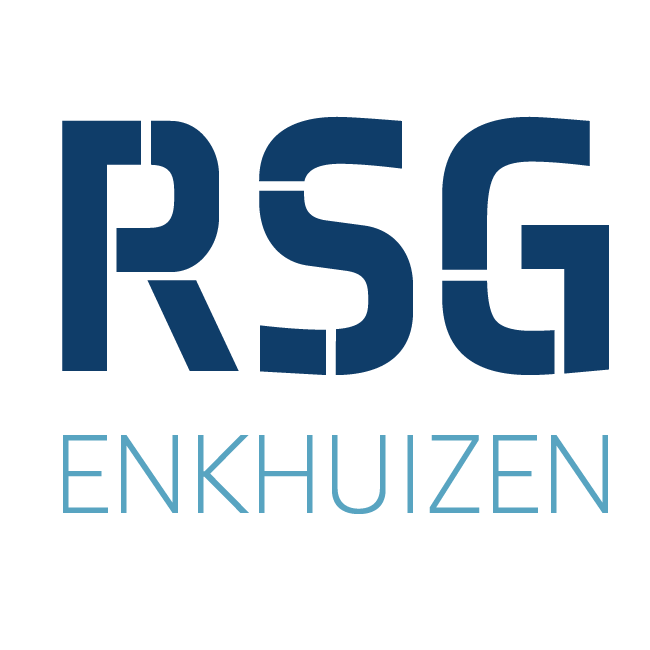 M4 op de RSG
Kort jaar, vanaf het begin van het jaar alert zijn
Zorgen dat je bijblijft met opdrachten etc.

Toetsweken
Weinig toetsen in vergelijking M3
Geen tot weinig so’tjes meer
Ook toetsen buiten de toetsweek (!) (bijv. 1 oktober wiskunde / BB Nederlands / idoom talen)
Wanneer ziek bij een schoolexamen, altijd een mail naar schoolleider mavo en het mavodomein (elke dag bij ziekteverzuim).
PTA
PTA: PROGRAMMA VAN TOETSING EN AFSLUITING
Leidend document: hier staan alle toetsen en opdrachten in voor M4
Ook informatie over herkansbaarheid van onderdelen, weging van de toetsen/opdrachten, inhoud etc.

PTA te vinden op de website: www.rsg-enkhuizen.nl/pta

LO: moet voldoende afgerond worden (bij blessure etc. verklaring naar het mavodomein)

Examencommissie: bij onregelmatigheden beslist de examencommissie. Zowel leerling als school kan zaken inbrengen
Magister
Rapport
Studieresultaten
Verzuim
Studiewijzer per vak
Planning, bronnen, antwoorden, etc.
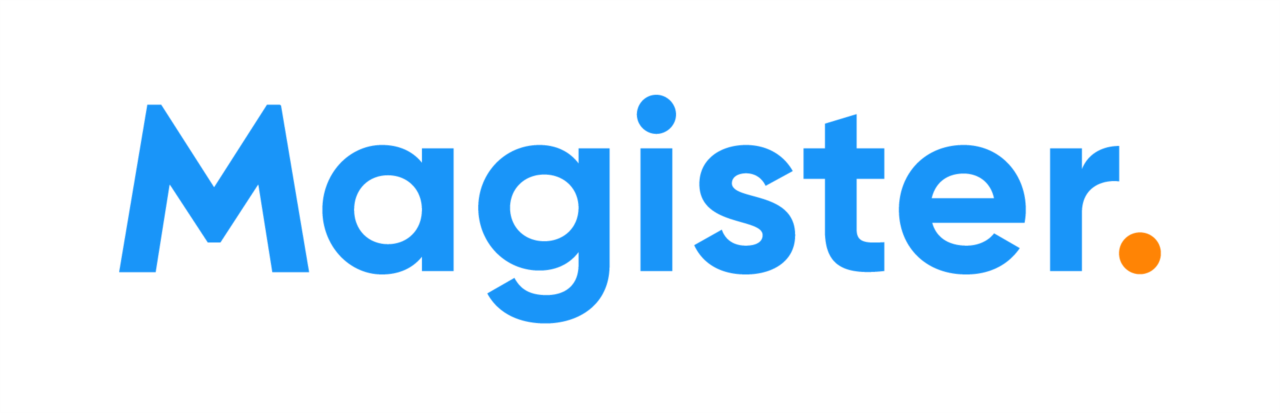 FLEX-lessen
Naast de vaklessen ook een aantal FLEX-lessen

De leerling schrijft zichzelf in voor de FLEX-lessen
Doet de leerling dit niet, dan heeft de mentor de regie

Kan gebruikt worden voor extra uitleg, vragen of om het huiswerk af te maken
Rekenen
Sommige leerlingen volgen geen wiskunde
Deze leerlingen moeten volgens ons PTA drie rekentoetsen maken (5,5 of hoger). Zij volgen het eerste halfjaar rekenlessen.
Resultaat wordt vermeld op de cijferlijst bij het diploma.
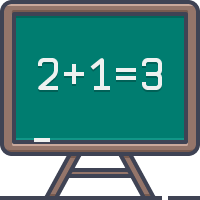 Maatschappijleer
Laatste stuk t/m januari ‘25

7 januari M4 + H5 naar Den Haag

Eindcijfer telt mee op examenlijst -> 6,5 is een compensatiepunt

Geen examen in de Drecht
Profielwerkstuk
onderwerp / thema gelinkt aan een vak en/of profiel

gezamenlijke start met uitleg

groepswerk / zelfstandig

coach, maar initiatief ligt bij leerlingen

mogelijkheid om te werken in flex

voldoende / goed afronden
Wanneer ben je geslaagd?
K1 / LO / PWS / LOB afgerond (met voldoende)

Examenzaalgemiddelde 5,50+

Geen 3
Eén 4 + één 7
Twee keer 5 + één 7
Nederlands afgerond 5 of hoger

Wanneer ben ik geslaagd voor het vmbo-eindexamen? | Eindexamens voortgezet onderwijs | Rijksoverheid.nl
Belangrijke data in M4
Toetsweek 1: 6 t/m 12 november 2024
Leerlingbezoekdagen: 21 en 22 november 2024
Ouderspreekavond: 10 en 11 december 2024
Inschrijven voor specialistische mbo-opleidingen: voor (!) begin januari 2025
Toetsweek 2: 17 t/m 23 januari 2025
Toetsweek 3: 11 t/m 17 maart 2025
Inschrijven voor het mbo (algemeen): voor 31 maart 2025
Galabal: 18 april 2025
Start eindexamen: vrijdag 9 mei 2025
Bekendmaking normering tijdvak 1: donderdag 12 juni 2025
Diploma-uitreiking: donderdag 3 juli 2025

*voor meer data, bekijk de jaarplanning op de website!
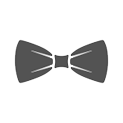 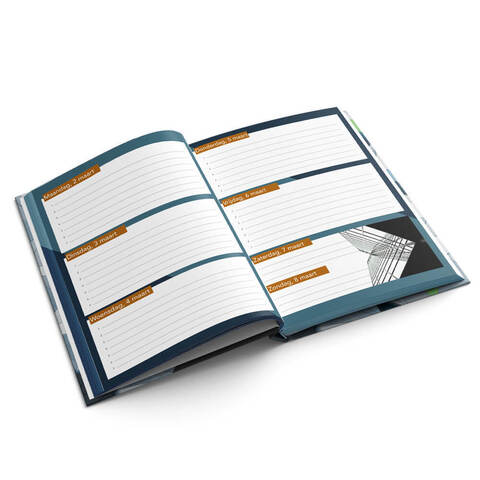 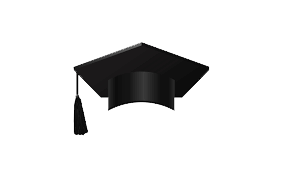 Vragen?Mail de mentor!
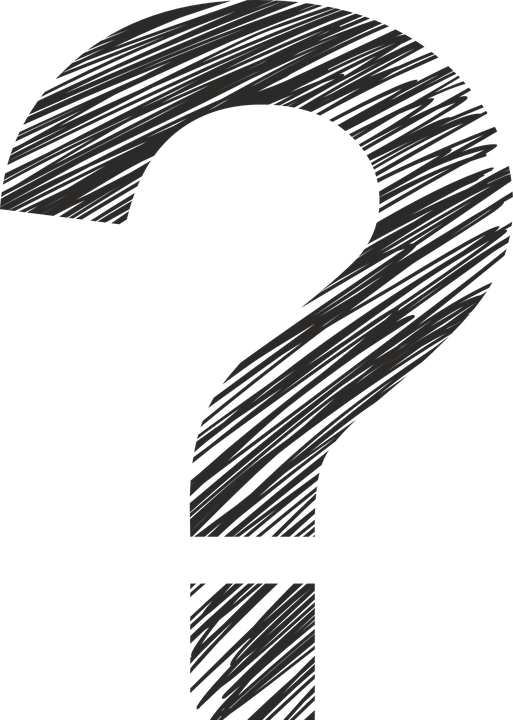